Imóveis de luxo na Baía de Luanda
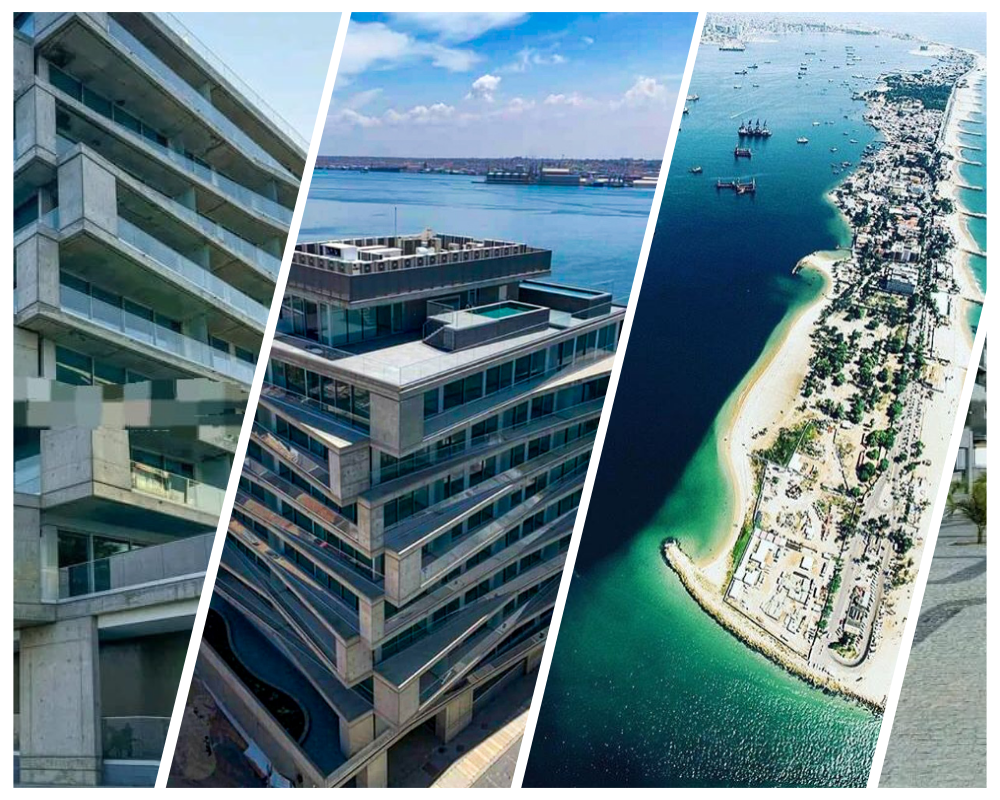 Nelson João Dikíla
Continental Capital Connect
Conteúdo
Edifício residencial de luxo
Amenidades
01
02
Detalhes do imóvel
Oportunidade de investimento exclusiva
03
04
Edifício residencial de luxo
Apartamentos e Suites Penthouse
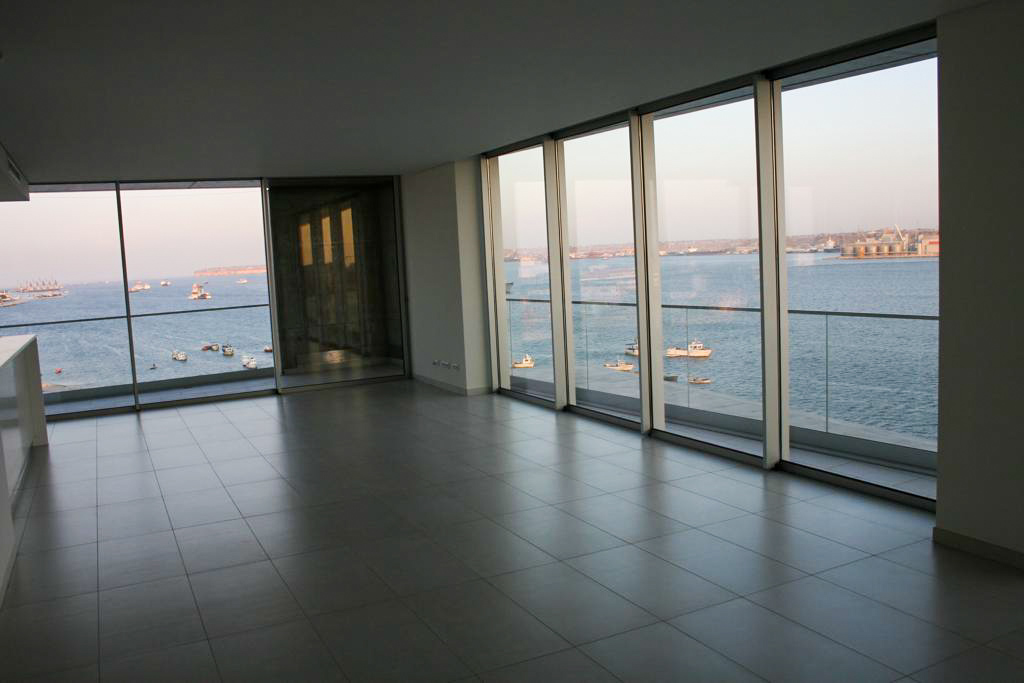 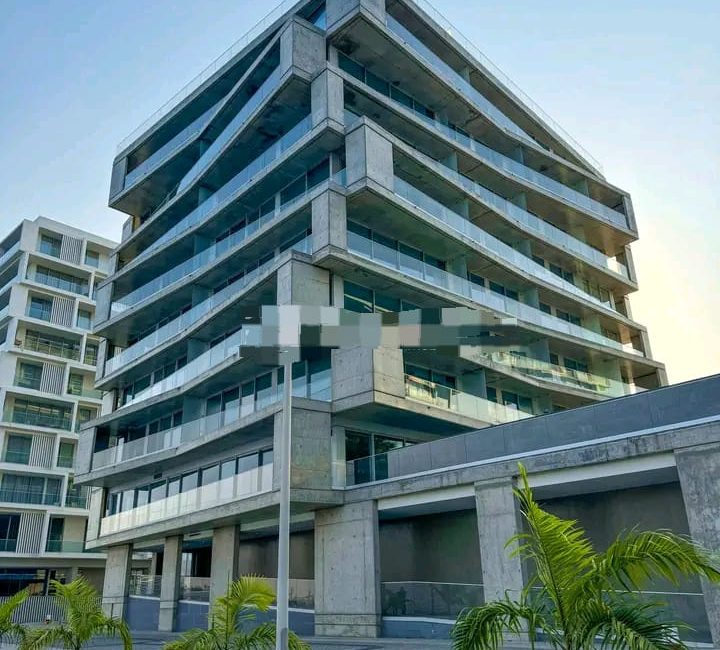 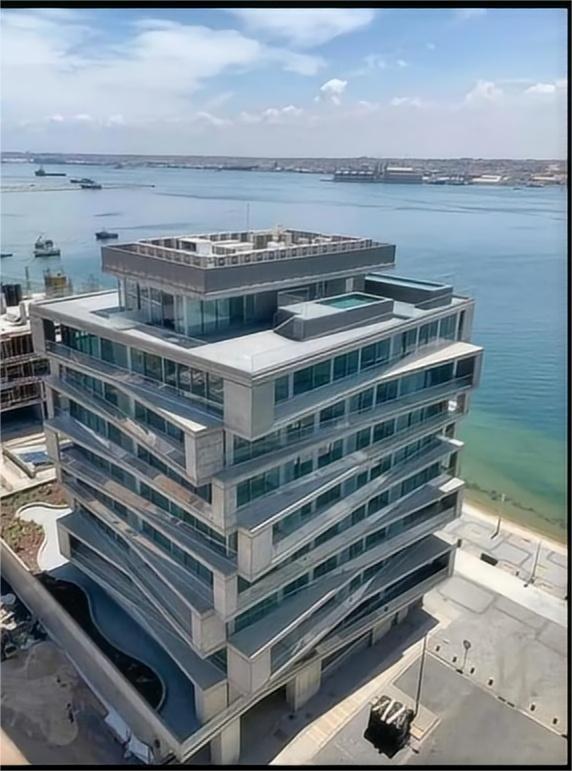 Vistas panorâmicas
Layouts espaçosos
Acabamentos de alta qualidade
Com materiais de primeira qualidade e um design moderno.
7 andares com arquitetura moderna.
Fornecimento de energia: Dois geradores garantem eletricidade contínua.
Abastecimento de água: Infraestrutura autossuficiente e fiável.
Desde unidades com 1 quarto até unidades com 4 quartos.
51 apartamentos: T1, T2 e T3 com varandas espaçosas e vistas maravilhosas.
Penthouse com 3 suites: Cada uma com piscina privada e mobiliário exclusivo.
Com vista para a deslumbrante costa da Baía de Luanda.
infra-estruturas completas e comodidades de primeira classe.
Construção de infra-estruturas
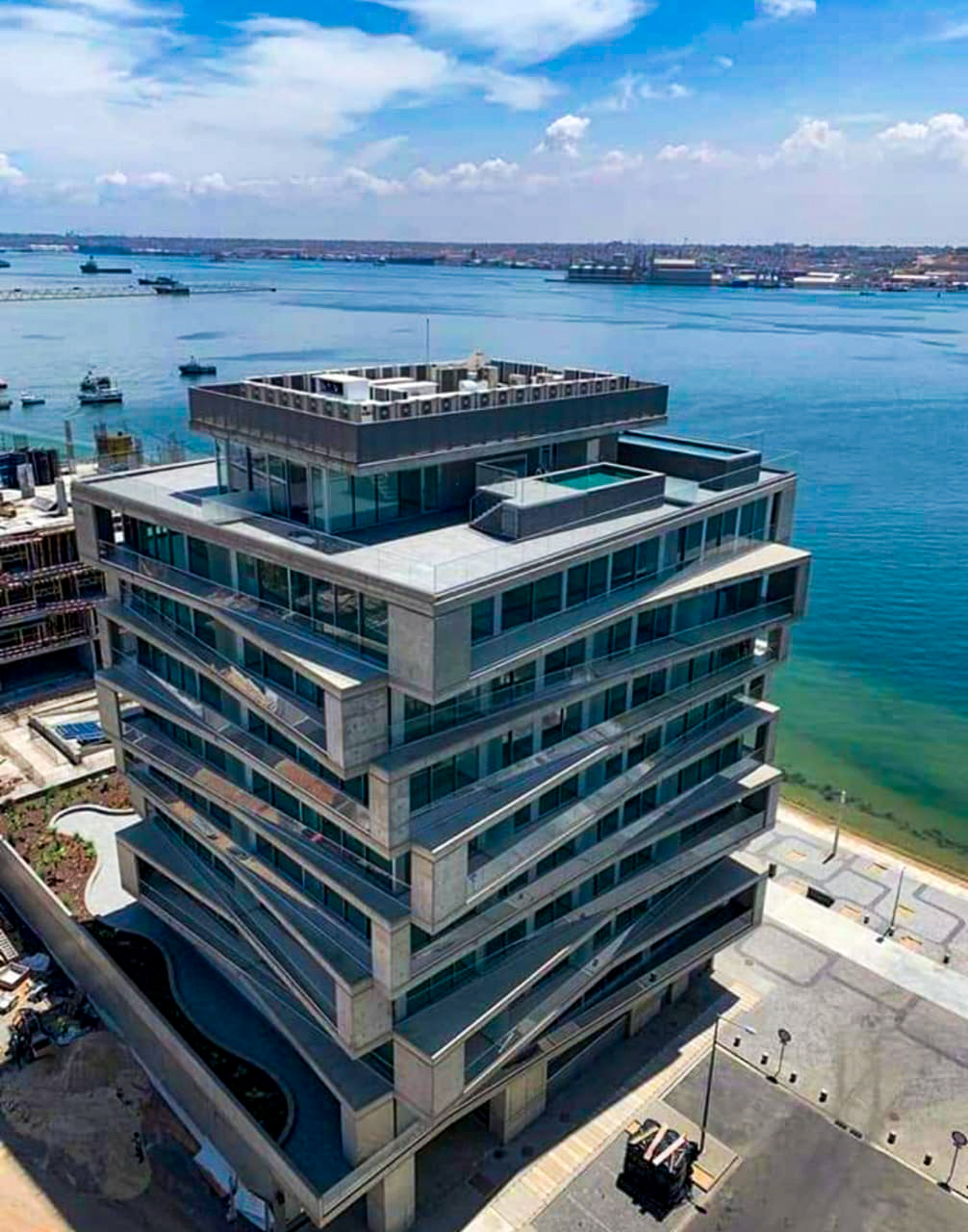 01
02
03
Amenidades topo de gama
Conceção sustentável
Localização conveniente
Inclui um centro de fitness topo de gama, uma piscina e serviços de concierge.
Utiliza fontes de energia renováveis e materiais de construção amigos do ambiente.
Perto de centros comerciais, restaurantes e transportes.
Instalações de estacionamento
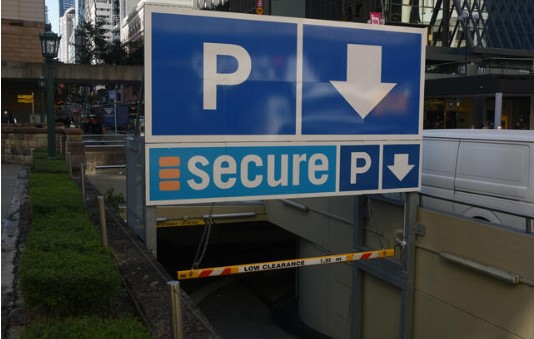 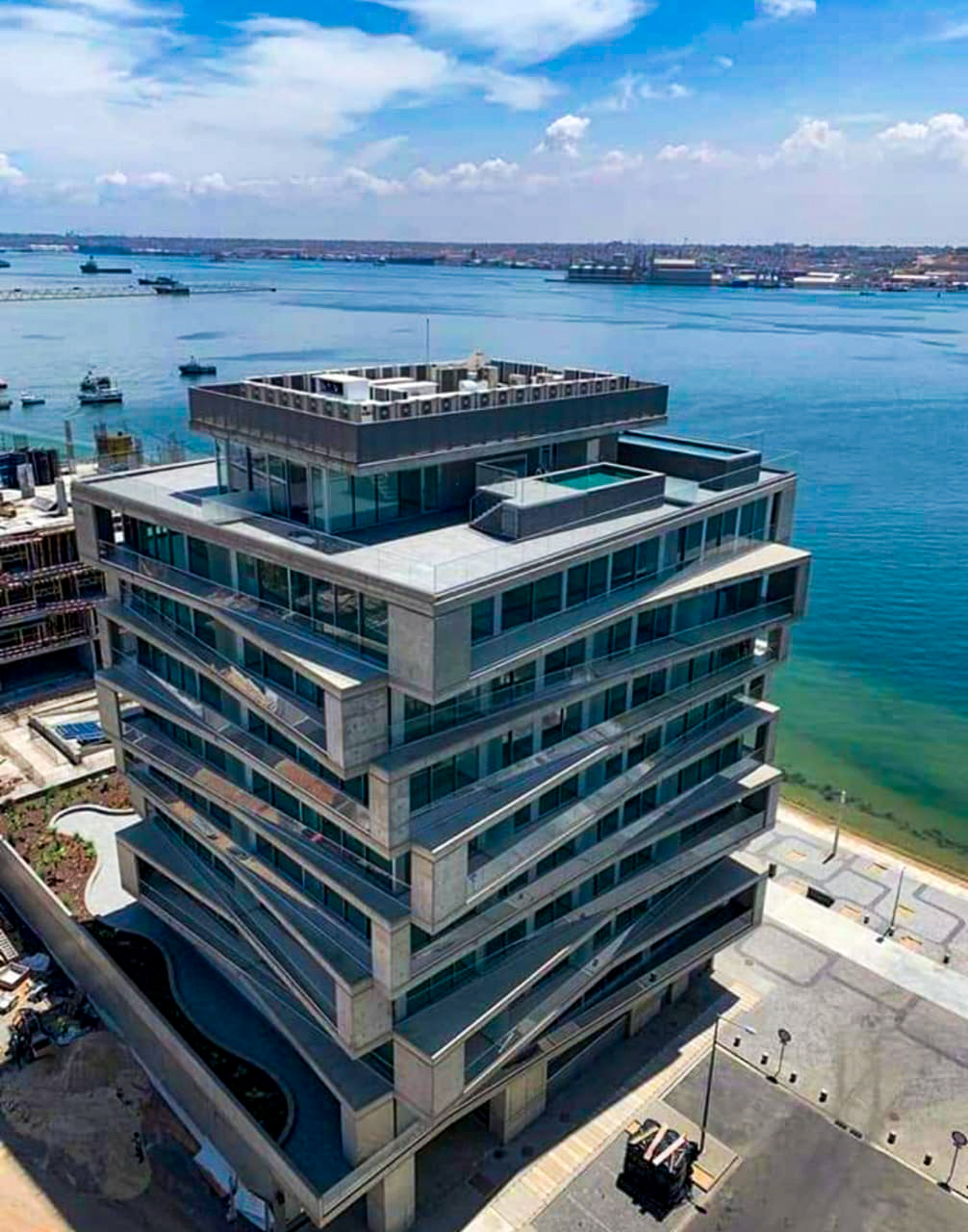 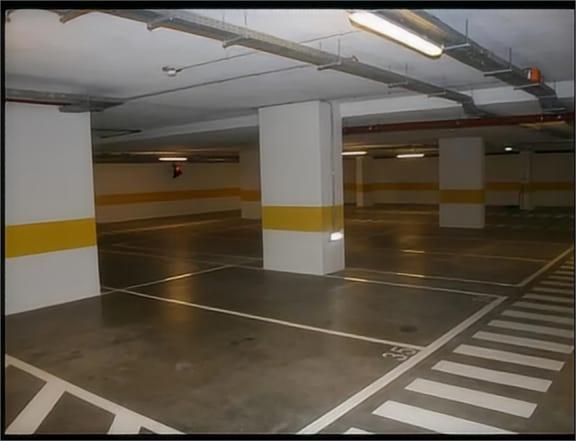 02
03
01
Amplos lugares de estacionamento
Estacionamento para visitantes
Estacionamento seguro
Espaçoso parque de estacionamento subterrâneo com lugares designados para residentes.
Vigilância 24/7 e acesso controlado ao parque de estacionamento.
Estacionamento dedicado a visitantes para acomodar hóspedes.
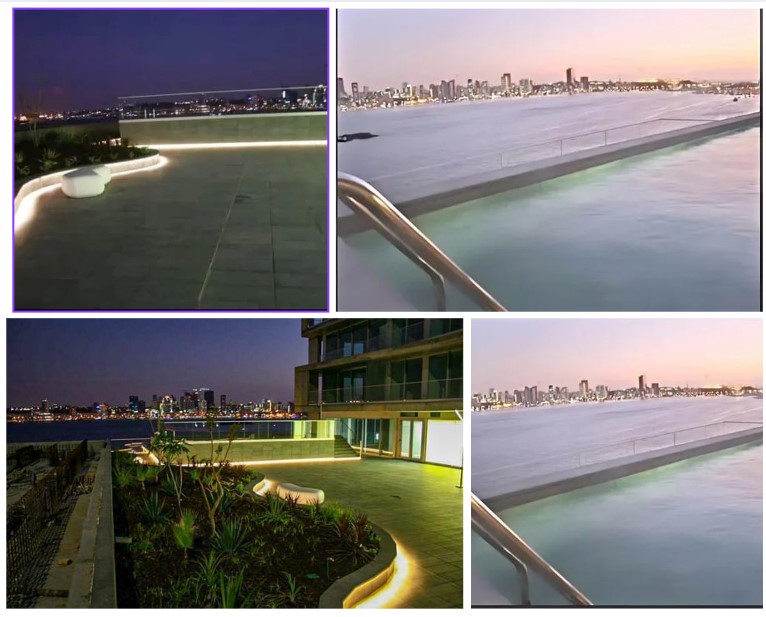 Amenidades
Piscinas
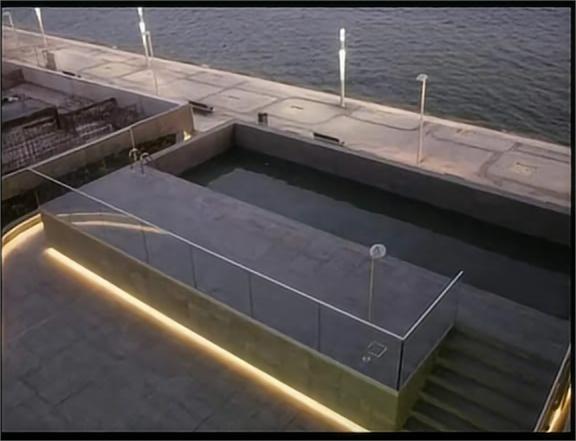 Piscinas infinitas
Piscinas de colo
Piscinas para crianças
Piscinas infinitas deslumbrantes com vista para o mar para um relaxamento luxuoso.
Piscinas de natação para os entusiastas do fitness manterem a sua rotina.
Piscinas infantis dedicadas para uma diversão em família.
SPA e centro de fitness
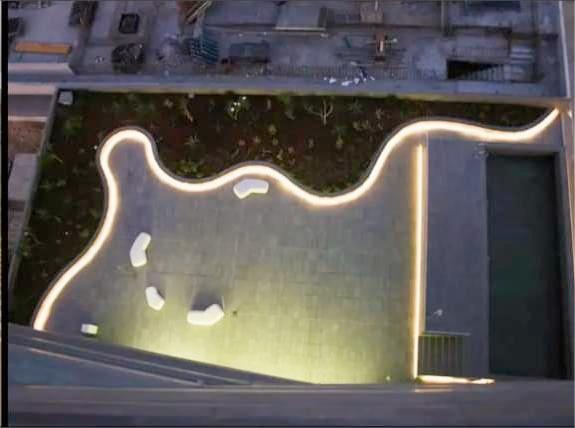 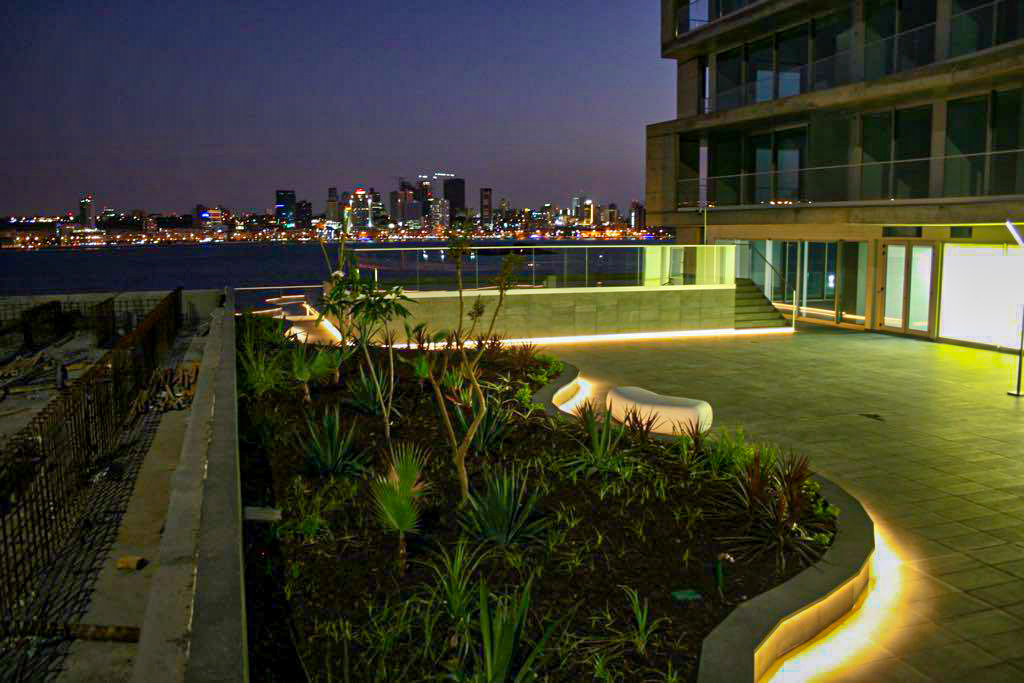 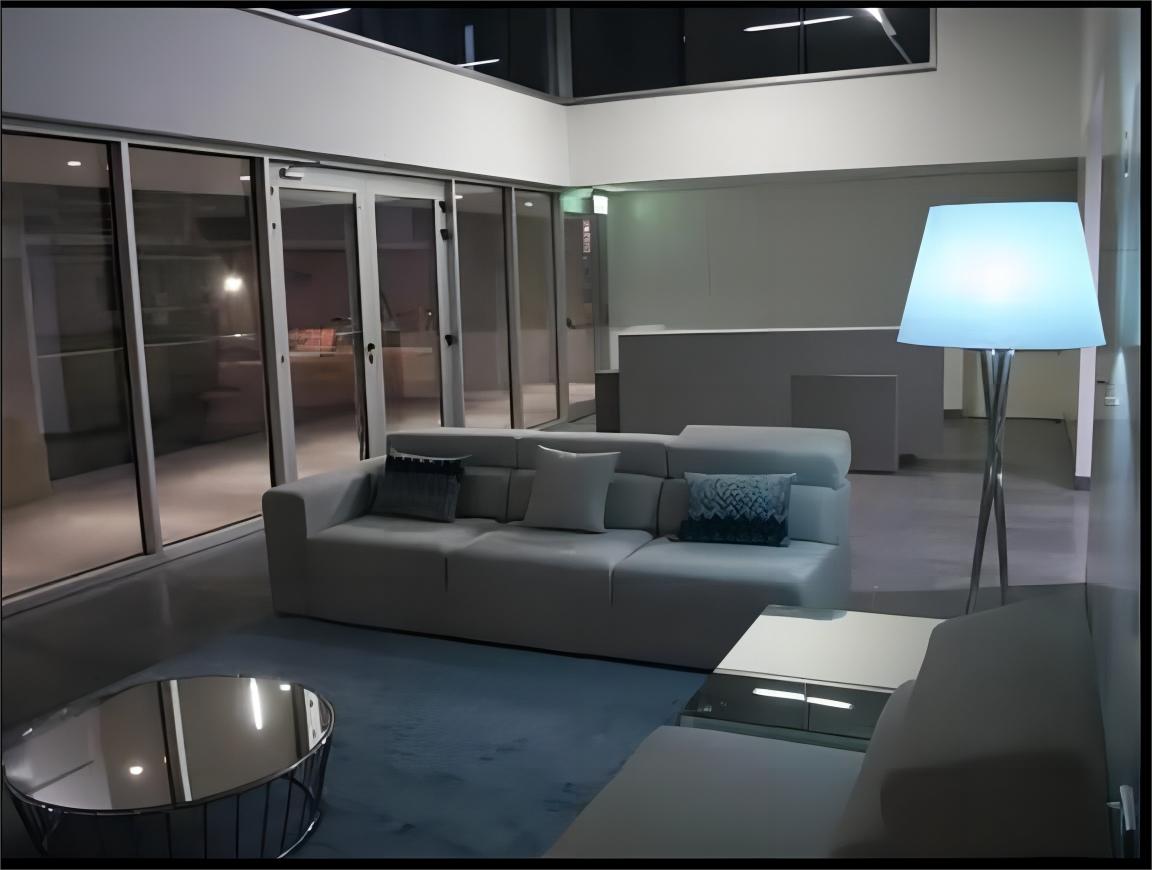 Estúdios de ioga e meditação
Tratamentos de Spa relaxantes
Instalações de fitness topo de gama
Delicie-se com massagens relaxantes e tratamentos faciais rejuvenescedores.
Ginásio totalmente equipado com o mais recente equipamento de exercício físico.
Espaços tranquilos para práticas de atenção plena e bem-estar.
Área de estar
Mobiliário elegante
Os assentos macios e a decoração sofisticada criam um ambiente requintado.
Vistas panorâmicas
As janelas do chão ao teto oferecem vistas deslumbrantes da Baía de Luanda.
Acesso exclusivo
A área de estar exclusiva para os residentes proporciona um retiro privado e tranquilo.
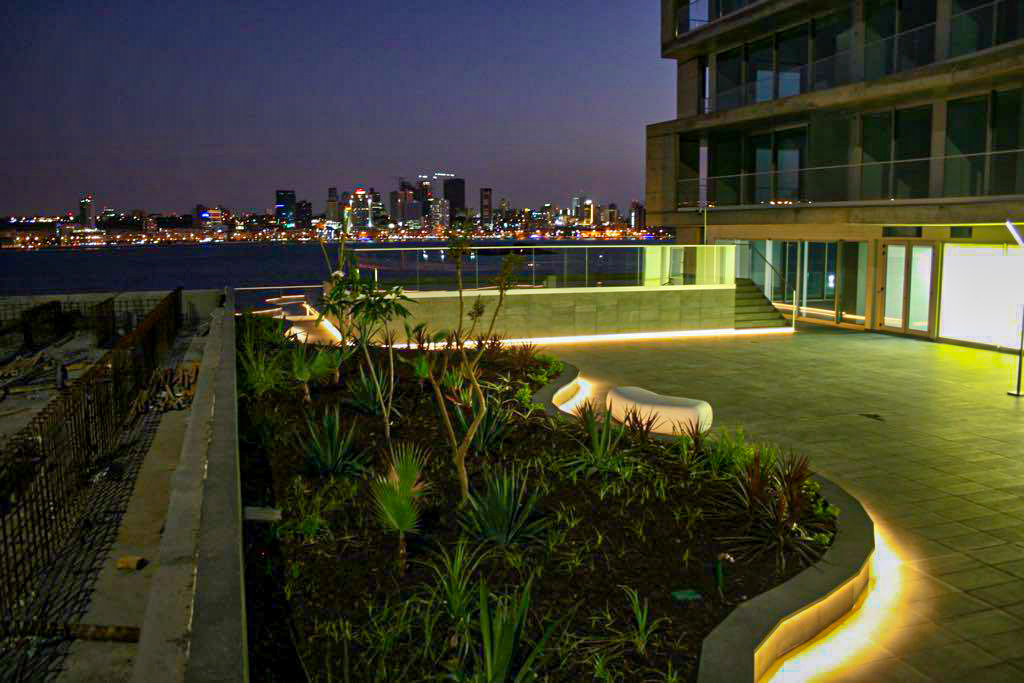 Detalhes do imóvel
Área total
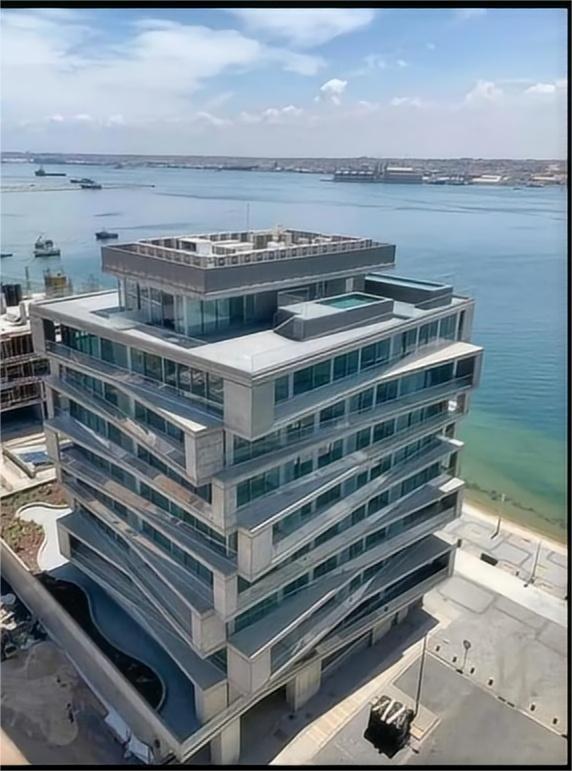 1.200 metros quadrados
A propriedade oferece uma espaçosa área total de 1.200 metros quadrados, proporcionando um amplo espaço para uma vida luxuosa.
Terrenos amplos
A propriedade situa-se num terreno amplo, oferecendo privacidade e espaço para comodidades ao ar livre.
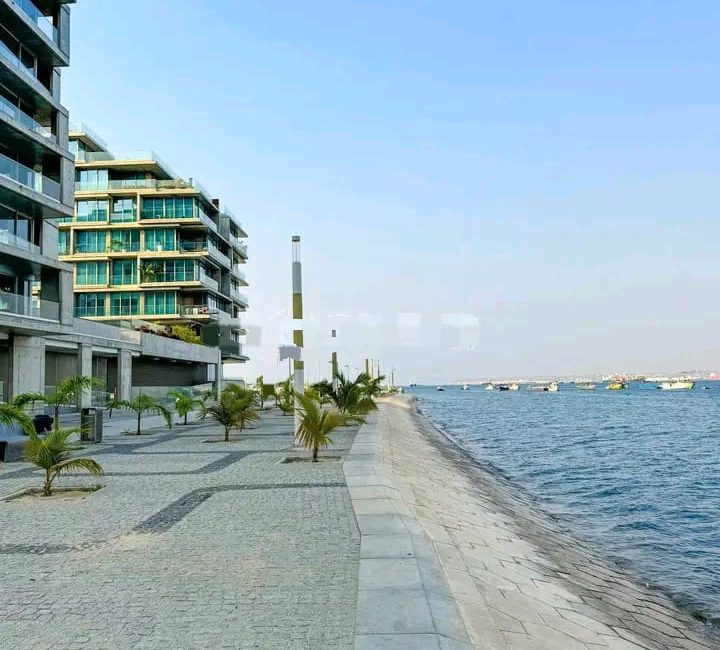 Área total
Layout flexível
A disposição flexível permite a personalização de acordo com as preferências e o estilo de vida do proprietário.
Preço de compra
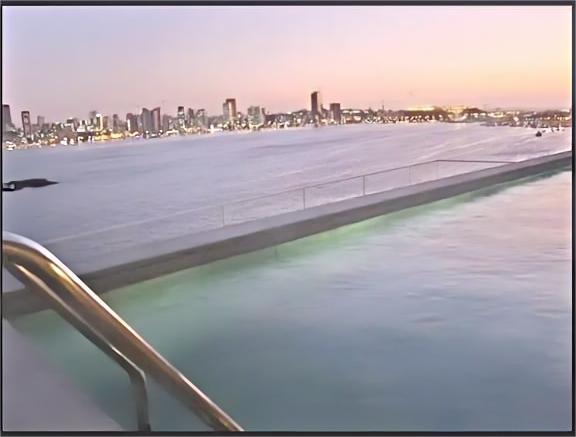 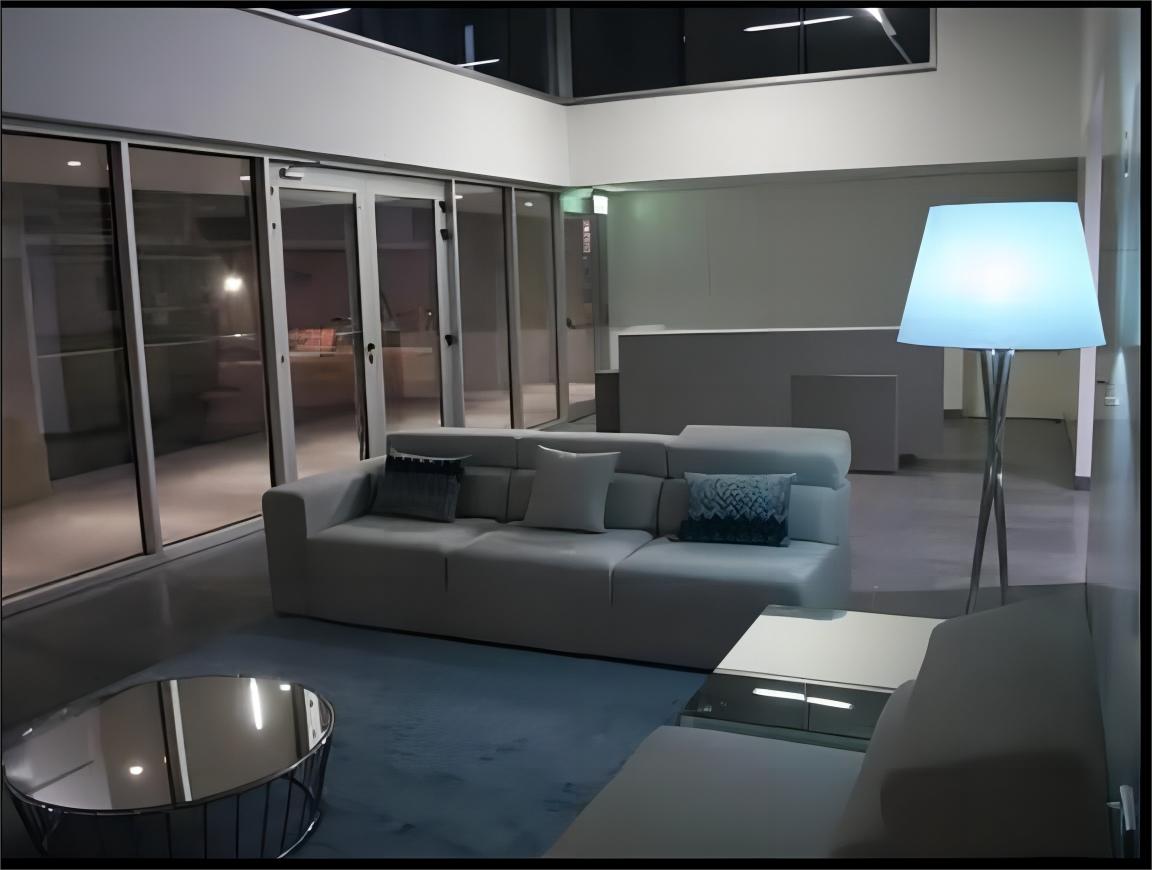 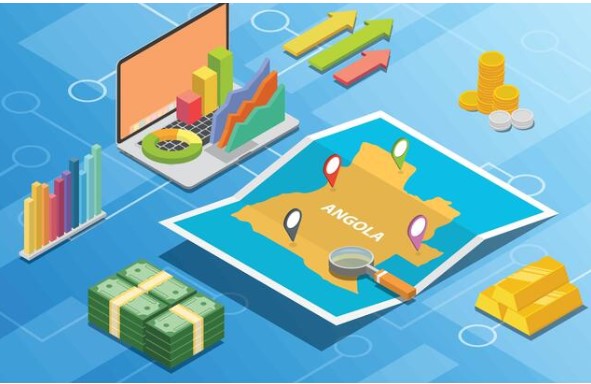 Opções de financiamento flexíveis
Residências exclusivas à beira-mar
Amenidades Premium
Propriedades de luxo com vistas deslumbrantes sobre o oceano na Baía de Luanda.
9.155 m² de superfície total
Condomínio fechado com instalações e serviços de classe mundial.
Planos de pagamento personalizados para atender às suas necessidades de investimento.
Preço de compra: 180.000.000 USD.
Oportunidade de investimento exclusiva
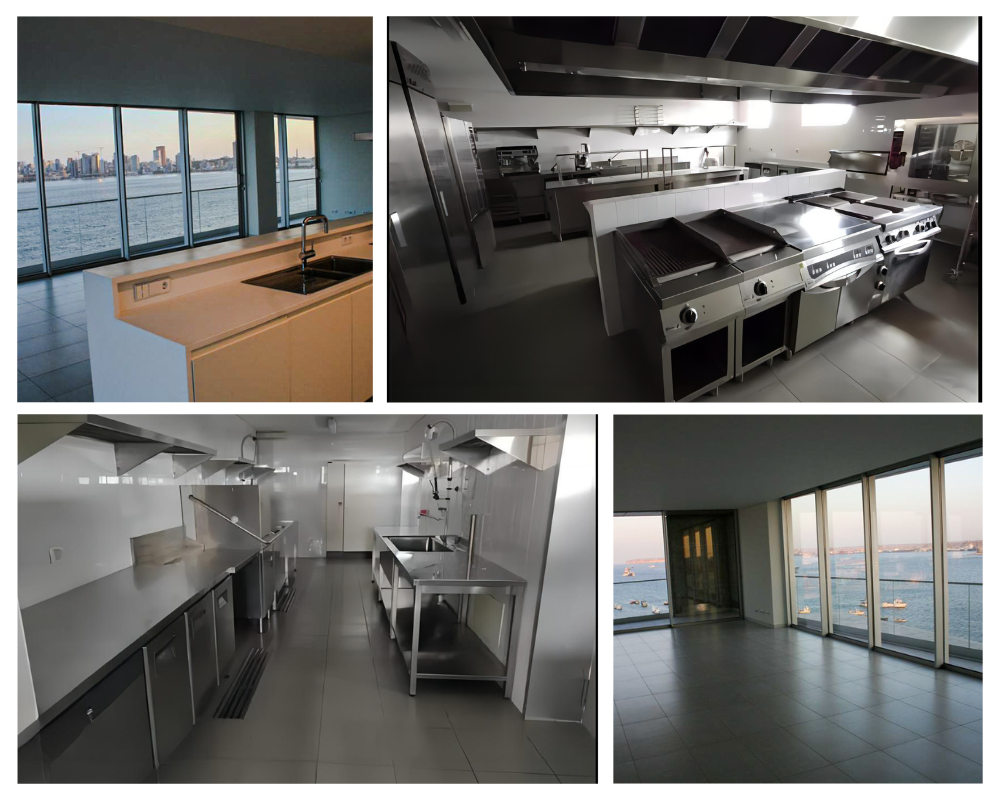 Localização inigualável
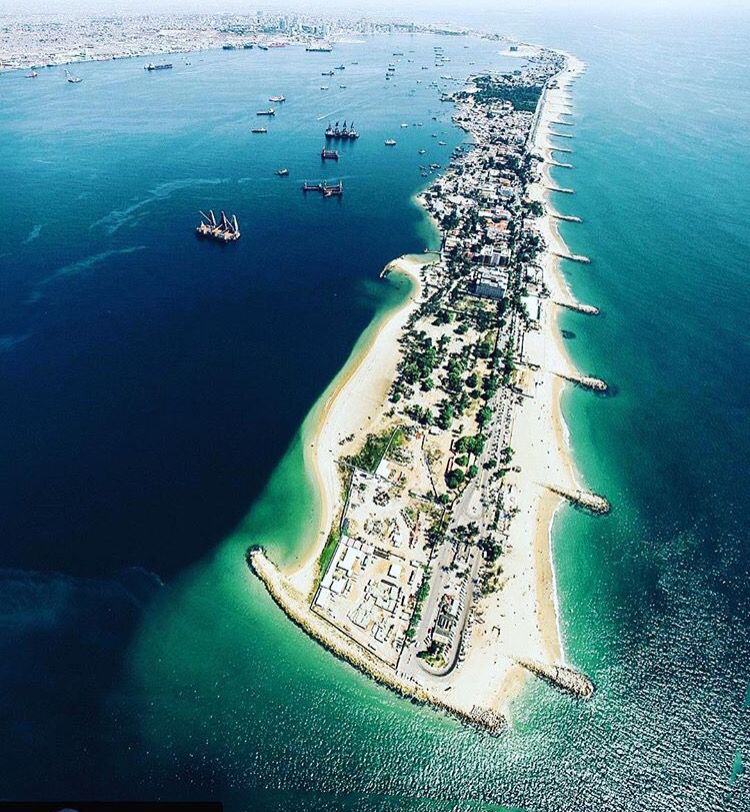 Frente de água privilegiada
Situado no coração da Baía de Luanda, com vistas deslumbrantes sobre o oceano.
Amenidades de luxo
Instalações luxuosas, incluindo praia privada, marina e restaurantes de classe mundial.
Mercado emergente
A economia de Luanda, em rápido crescimento, apresenta uma oportunidade única de investimento.
Vida de luxo
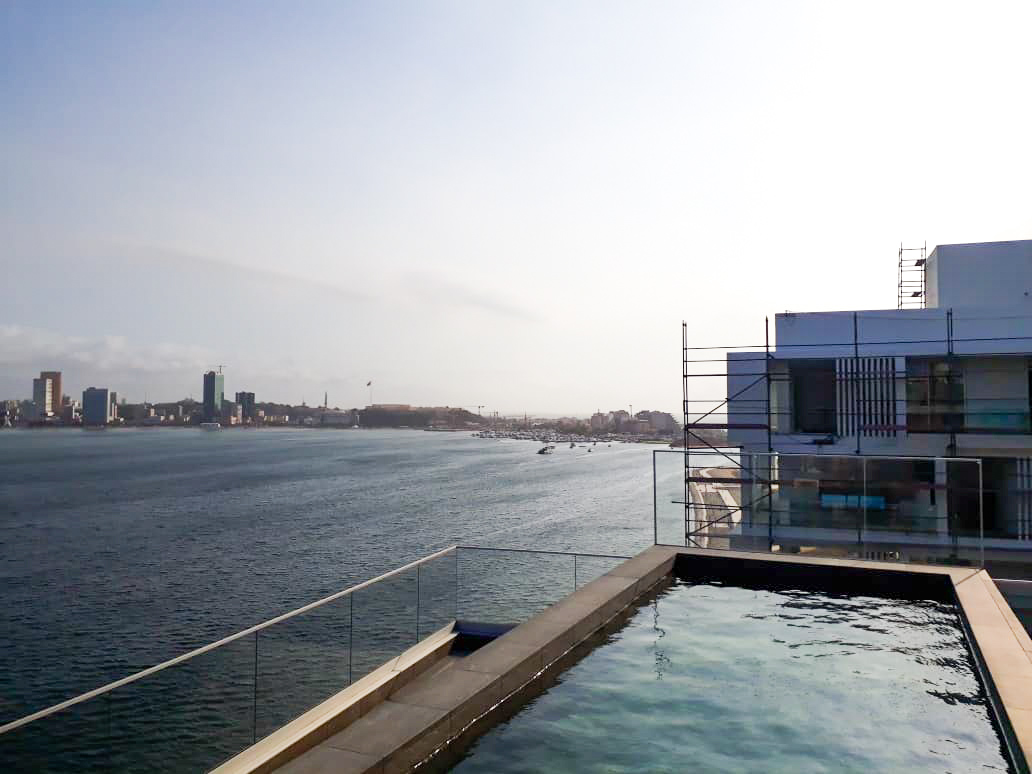 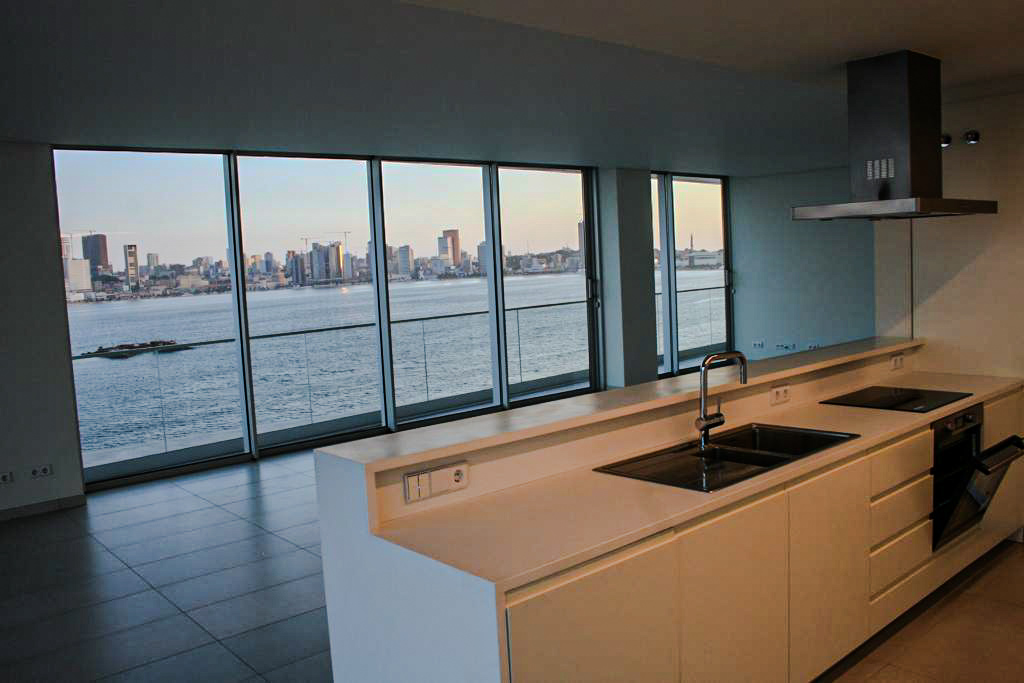 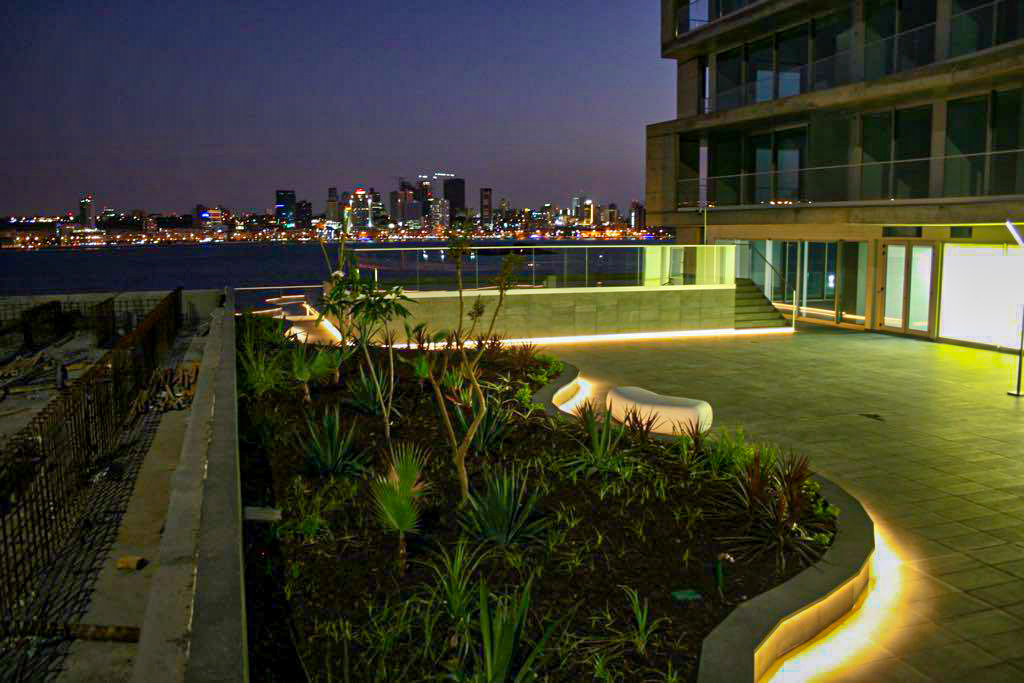 Localização privilegiada
Residências requintadas à beira-mar
Amenidades sem paralelo
Elegantes apartamentos topo de gama com vistas deslumbrantes para o mar.
Instalações completas no local para um estilo de vida de excelência.
Situado no coração do prestigiado bairro da Baía de Luanda.
Contactar-nos
Imóveis de luxo
Explore a nossa coleção exclusiva de imóveis topo de gama na Baía de Luanda.
Consulta personalizada
Fale com os nossos especialistas para encontrar o seu imóvel de sonho.
Investimento seguro
Investir no próspero mercado imobiliário da Baía de Luanda.
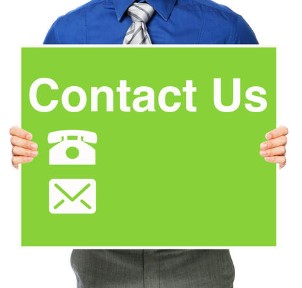 Obrigado
Entre em contacto e marque a sua visita:Nelson João DikílaProject and Relationship ManagerContinental Capital ConnectPhone: [+244 926 018 253]Email: [joao.dikila@continentalcapitalconnect.com]Não perca esta oportunidade única de investimento!
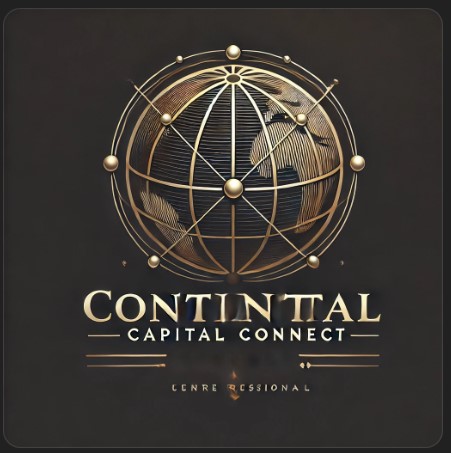 Conexão com a Continental Capital